Figure 2. Extent of the inclusive excitotoxic prefrontal cortex lesions. The largest lesion is illustrated in gray, and ...
Cereb Cortex, Volume 24, Issue 8, August 2014, Pages 2108–2119, https://doi.org/10.1093/cercor/bht061
The content of this slide may be subject to copyright: please see the slide notes for details.
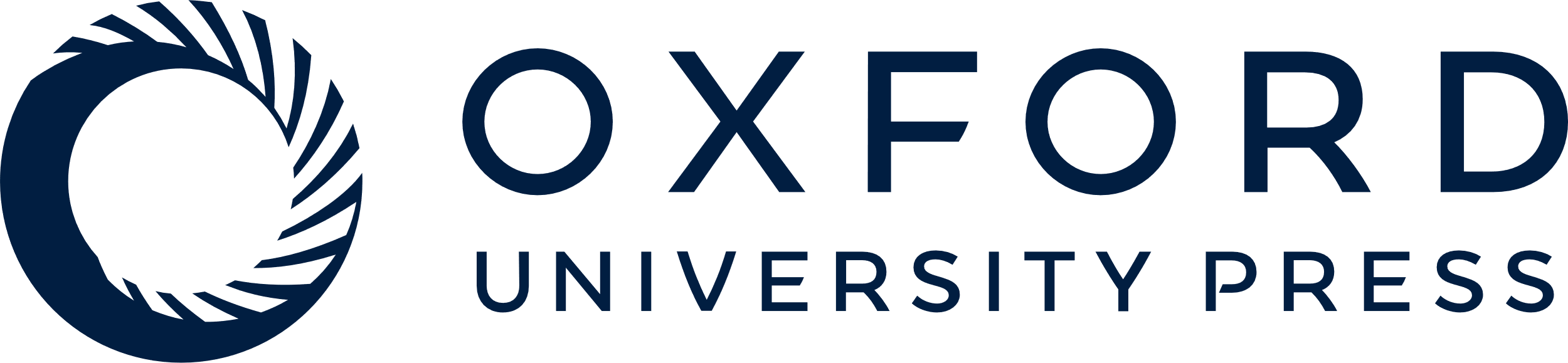 [Speaker Notes: Figure 2. Extent of the inclusive excitotoxic prefrontal cortex lesions. The largest lesion is illustrated in gray, and the smallest lesion is in black. Anatomical figures are from Paxinos and Watson (1998). Coronal sections are 4.20 mm through 2.20 mm anterior to bregma.


Unless provided in the caption above, the following copyright applies to the content of this slide: © The Author 2013. Published by Oxford University Press. All rights reserved. For Permissions, please e-mail: journals.permissions@oup.com]